SOTERIOLOGY
Dr. Michael R. Baker
I.  THE MEANING, NEED AND SOURCE OF SALVATION
A.  The Meaning – Salvation means to rescue from impending harm.
   B.  The Need – Man has rejected God and is controlled by Satan and sin; because of this, he deserves judgment and will receive it unless the grace of Christ intervenes.
    C.  The Source – Jesus Christ (John 3:16)
     1.  He is able to save (Heb. 7:25; Jude 24).
     2.  He is willing to save (1 Tim. 2:3, 4; 2 Pet. 3:9; Mt. 8:2, 3).
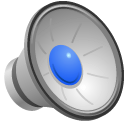 II.  THE METHOD OF SALVATION
A.  The blood is necessary for salvation (Lev. 17:11; Heb. 9:22).
      - This blood must be shed by an innocent person and applied by the recipient.
   B.  Salvation is through a person [Christ] (Jonah 2:9; Acts 4:12; Heb. 5:9).
   C.  Salvation is by grace (Eph. 2:8, 9; Titus 2:11).
      - This saving grace is preceded by faith (Rom. 5:1; Heb. 11:6) and followed by God’s peace (Rom. 1:7; 1 Cor. 1:3).
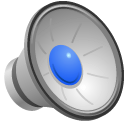 III.  THE TRINITY’S WORK IN SALVATION
A.  The work of the Father
      1.  He foreknew (Rom. 8:29; 11:2; 1 Pet. 1:2, 20).
      2.  He predestinated (Rom. 8:29, 30; 1 Cor. 2:7; Eph. 1:5, 11).
      3.  He chose/elected (Matt. 20:16; Acts 22:14; Rom. 8:33).
      4.  He called (Rom. 8:29, 30; 9:7, 11, 24; Eph. 4:1, 4). 
   B.  The work of the Son
      - Christ’s finished work on the cross and His shed blood is the source of salvation (1 Pet. 1:18, 19).
    C.  The work of the Holy Spirit
      -  He propagates the gospel (Rom. 15:18-21; 1 Thess. 1:5), convicts sinners (John 16:7-11), regenerates (Titus 3:5, 6), and sanctifies the believer (Rom. 15:16; 2 Thess. 2:13).
III.  THE VOCABULARY OF SALVATION
A.  Conversion (Ps. 19:7; James 5:20) – to turn in repentance from sin and to faith in the Savior (Acts 20:21)
   B.  Substitution (1 Pet. 3:18) – Christ, as our Substitute, took the wrath of our sins on the cross.
      -  Christ became sin that we might become righteous (2 Cor. 5:21). 
   C.  Reconciliation (2 Cor. 5:18, 19) – to make peace, to turn from fighting to friendship
      1.  God has reconciled Himself to the world through Christ (2 Cor. 5:18, 19).
      2.  Man must now reconcile himself to God through Christ (2 Cor. 5:20).
      3.  This reconciliation occurred on the Cross (Col. 1:20).
D.  Propitiation (1 John 2:2; 4:10) – Christ’s blood is the payment, appeasement, satisfaction for our sin before God (Rom. 3:25;  Eph. 2:13).
      1.  Man is under the wrath of God (Rom. 1:18).  His sins deserve a payment or penalty which is death (Rom. 6:23).  
      2.  Christ did not desire us to experience that penalty; thus, He paid the price with His blood  (Eph. 2:13).
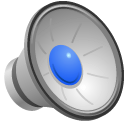 III.  THE VOCABULARY OF SALVATION
E.  Remission and forgiveness (Acts 10:43) – the putting away of our sins (Heb. 9:26).
 F. Redemption (Luke 1:68; Gal. 3:13; Rev. 5:9) – to buy back, to pay a ransom price (Heb. 9:12).
       - Christ paid the price of our sin with His precious blood (1 Pet. 1:18, 19).
   G.  Regeneration (Titus 3:5) – to make new or alive
       - Christ gives us a new nature which results from the new birth (John 3:3; Eph. 4:24).
   H.  Imputation (Rom. 5:12; 1 Cor. 15:22) – adding to the account of someone
      1.  Adam’s sin was added to our account (Rom. 5:12).
      2.  Our sin was added to Christ’s account (Isa. 53:5, 11; 1 Pet. 2:24).
      3.  God’s righteousness is added to the believer (Phil. 3:7-9).
III.  THE VOCABULARY OF SALVATION
I.  Adoption (Gal. 4:4, 5) – to take on or make a son 
        -  At salvation we are adopted into the family of God and are able to enjoy all the privileges that accompany this.
   J.  Justification (Rom. 5:1; 3:24) – The judicial act of God whereby a sinner is declared righteous.
   K.  Sanctification (John 17:19; Eph. 5:25, 26; 1 Thess. 4:3; 5:23) – to be set apart by and for God
      1.  Positional sanctification occurs at salvation (Hebrews 10:10), while progressive sanctification occurs throughout the believer’s life as he is conformed to the image of Christ (Rom. 12:2; 2 Cor. 4:16; 1 John 3:3).
      2.  Ultimate Sanctification will occur when we are eternally with the Lord.
   L.  Glorification (Rom. 8:30, 18; 1 Cor. 15:43) – This is the culmination of our salvation experience in which we are completed in Christ.  
       - It results in a new body (Phil. 3:21; 1 Cor. 15:44, 49) and the pleasure of eternity with the Lord (1 Thess. 4:17).
III.  THE VOCABULARY OF SALVATION
M.  Ordain – God has a plan and He arranges things to happen according to that plan (Matt. 28:16; Rom. 13:1; Acts 13:48).
   N.  Foreknowledge (Acts 15:18; Rom. 11:1, 2; 1 Pet. 1:2) – to know beforehand
      1.  God knows the end from the beginning.
      2.  He knew from eternity past those who would receive Him and reject Him.
   O.  Election (Rom. 8:33; Eph. 1:4; 2 Thess. 2:13)  – to select from a group  
        - God in eternity past selected those who would trust Him. 
   P.  Predestination (Rom. 8:29, 30; Eph. 1:9-12) – to determine beforehand
        - Christ determined beforehand a plan for history and to set apart a people.
   Q.  Calling – to summon
        - God calls His elect to salvation (Rom. 8:30; 1 Thess. 2:12; 2 Tim. 1:9).
V.  THE ASSURANCE OF SALVATION
A.  The assurance of salvation
      1.  A person can know without doubt that they are saved (1 John 5:13).
         - Persons should examine themselves to see whether or not they are true believers (2 Cor. 13:5).
      2.  At salvation we are born again (John 3:3) into a new family, the family of God (John 1:12).
      3.  After salvation, we have a new Father who will never reject or forsake His children (Heb. 13:5; Ps. 37:28).
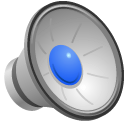 V.  THE ASSURANCE OF SALVATION
B.  The security of the believer’s salvation
     1. Salvation is referred to as eternal life. If it could be lost, it would be far from being eternal (John 3:16).
     2. God hates all sin the same, not believing that some sins are worse than others (Ps. 5:5; Matt 5:28).
      3.  Since at salvation God becomes our Heavenly Father, what sin would cause that relationship to cease (John 1:12)?
      4.  Works did not bring about our salvation; thus, works cannot take away our salvation (Titus 3:5).
      5.  Our salvation is not based on us but on the finished work of Christ on the Cross (1 John 5:11).
V.  THE ASSURANCE OF SALVATION
6.  Those condemned to Hell were never known by Christ (Matt. 7:23).
      7.  The Bible tells us our salvation is preserved (1 Thess. 5:23, 24; Jude 1).
      8.  We as believers are sealed by the indwelling Holy Spirit (2 Cor.1:22; 5:5; Eph. 1:13, 14; 4:30).
      9.  Our salvation is in the hands of Christ and the Father (John 10:28, 29).
    10.  Our salvation is not based on how we feel or act, but is based entirely on the Word of God (1 John 5:11-13).
    11.  Christ is the One who began the work of salvation in a person and He will complete it (Phil. 1:6).
    12.  Nothing can separate us from the love we have in Christ Jesus (Rom. 8:35-39).
SOTERIOLOGY
https://www.youtube.com/watch?v=p2A5ljUnAzk
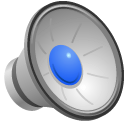